EPIC Calibration    UV channels 

Jay Herman and Liang Huang
Goals:  
Produce O3 with 1 – 2% accuracy
Produce Cloud reflectivity (LER)
Calculate Erythemal Irradiance

Progress:
Current O3 processing is within 2% over most of the earth
LER is available for the entire data record
Erythemal Irradiance is available for the entire data record
Outline of Calibration Method
Select OMPS LEO footprints with viewing angles nearly identical to EPIC’s (within 1o in backscatter angle and 2O degrees in solar zenith angle).
Use OMPS calibrated measured backscattered radiances as a reference

EPIC’s backscatter angle varies with latitude and longitude by less than 0.25o, since the angular size of the earth varies from 0.45O to 0.53O to 0.45O every 6 months depending on the location of DSCOVR in its orbit. 

The orbit varies from 4O to 15O away from the Earth-Sun line.  
Spacecraft ephemeris includes changes from orbital correction maneuvers and lunar perturbation of the orbit to give angles and distances.

Small differences in observing geometry are corrected in the atmospheric radiative transfer model calculations resulting in corrections less than 2 %
Outline of Calibration Method
EPIC albedo calibration coefficients KM
EPIC albedo measurements are derived from
AM(OMPS)  = OMPS albedo measurement in the EPIC channel-M wavelength band
aM(EPIC) and αM(OMPS) are computed albedo values for EPIC and OMPS coincident geometry, 
CM(EPIC) is the average measured count rate over the pixels matching OMPS,                   
DE is the sun-earth distance in AU. 
α(λ) is the computed high resolution normalized radiance spectrum, 
S(λ) is the referenced measured high resolution solar irradiance spectrum,
TM(λ) is the measured EPIC filter transmission profile or the OMPS slit function.
Outline of Calibration Method
TM = :
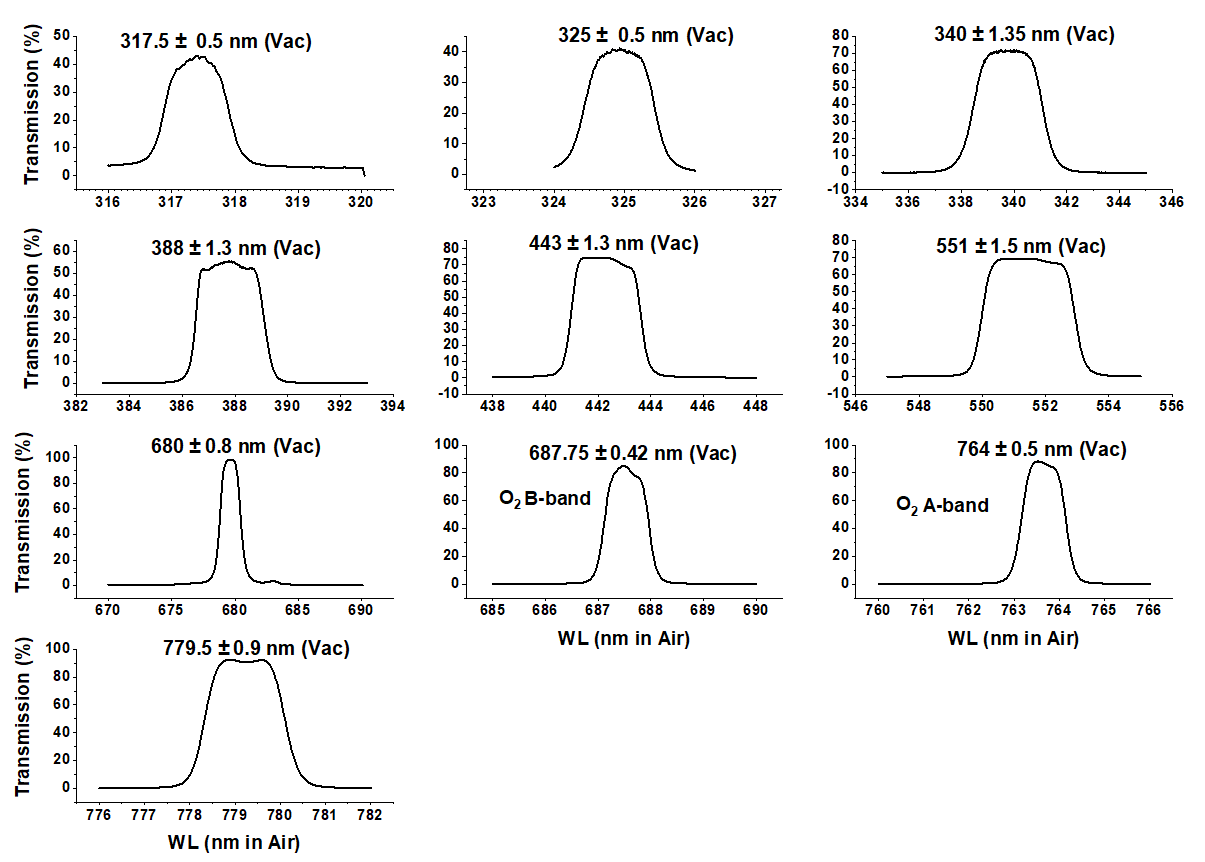 Outline of Calibration Method
Outline of Calibration Method
Wavelength                                          Radiance*                                         Reflectance
*Radiance (mW/(m2nm sr)
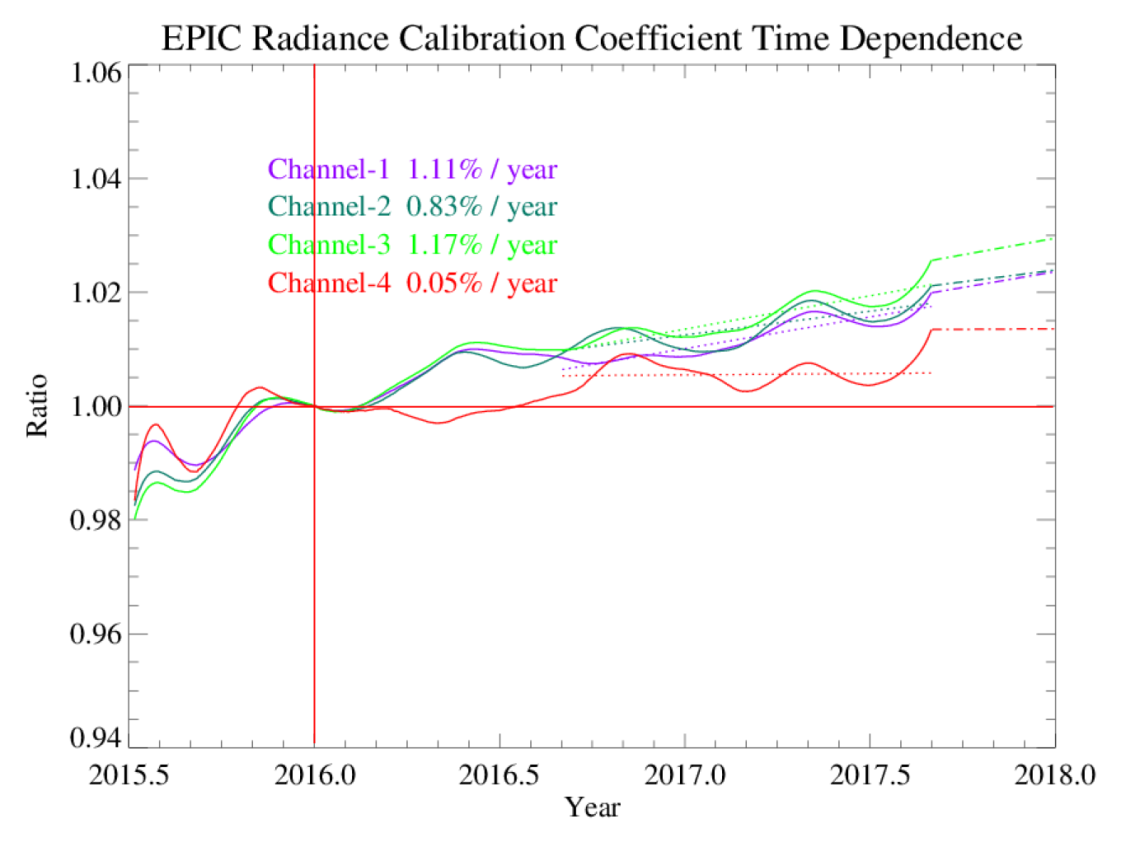 Possible Geolocation Validation for Version 3
A geolocation method devised by Huang is based on finding the edge of the earth by distinguishing the atmosphere from the solid earth based on the results from the  OMPS limb sounder

This method is needed for the UV and 443 nm channels where Rayleigh scattering is important.  Although less important, the method should also be used for the green and red channels.

An improved production method of geolocation is being developed for all channels that will be validated using Huang’s method
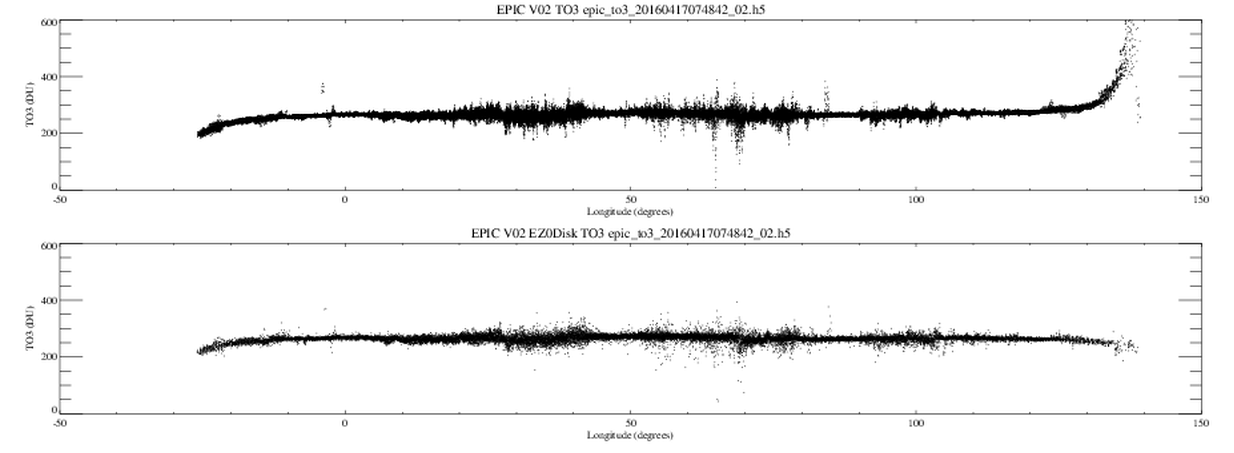 V2 - Current
V2 - Huang
Longitude
Ozone Correction from Huang’s Improved Limb Location
For small angles, the geolocation correction is minor, but becomes significant as the SZA and VZA become larger
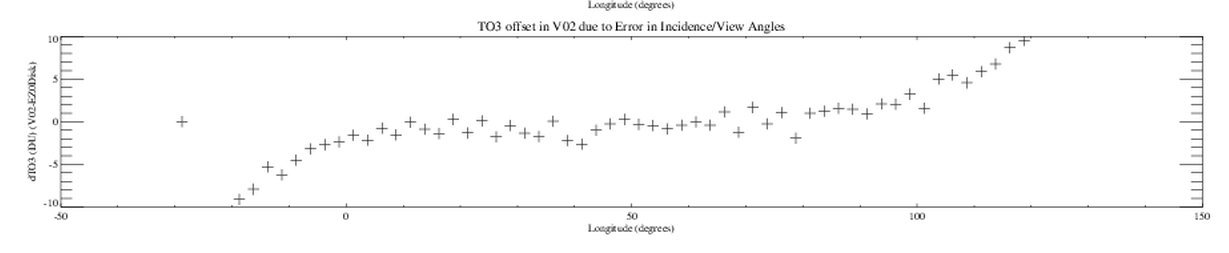 -50                                                  0                                                   50                                                 100                                         150
Longitude
Geolocation Change in Retrieved Ozone
V2 - standard
V2 - Huang
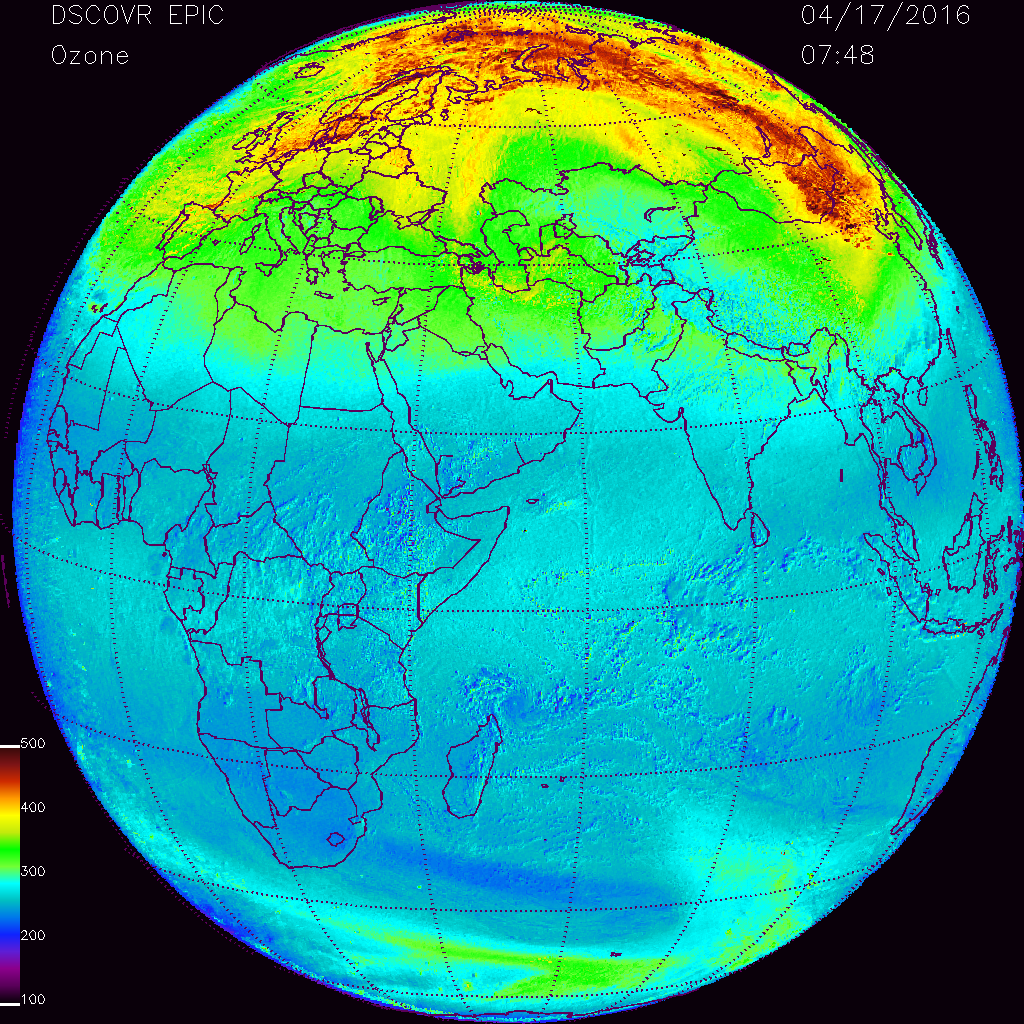 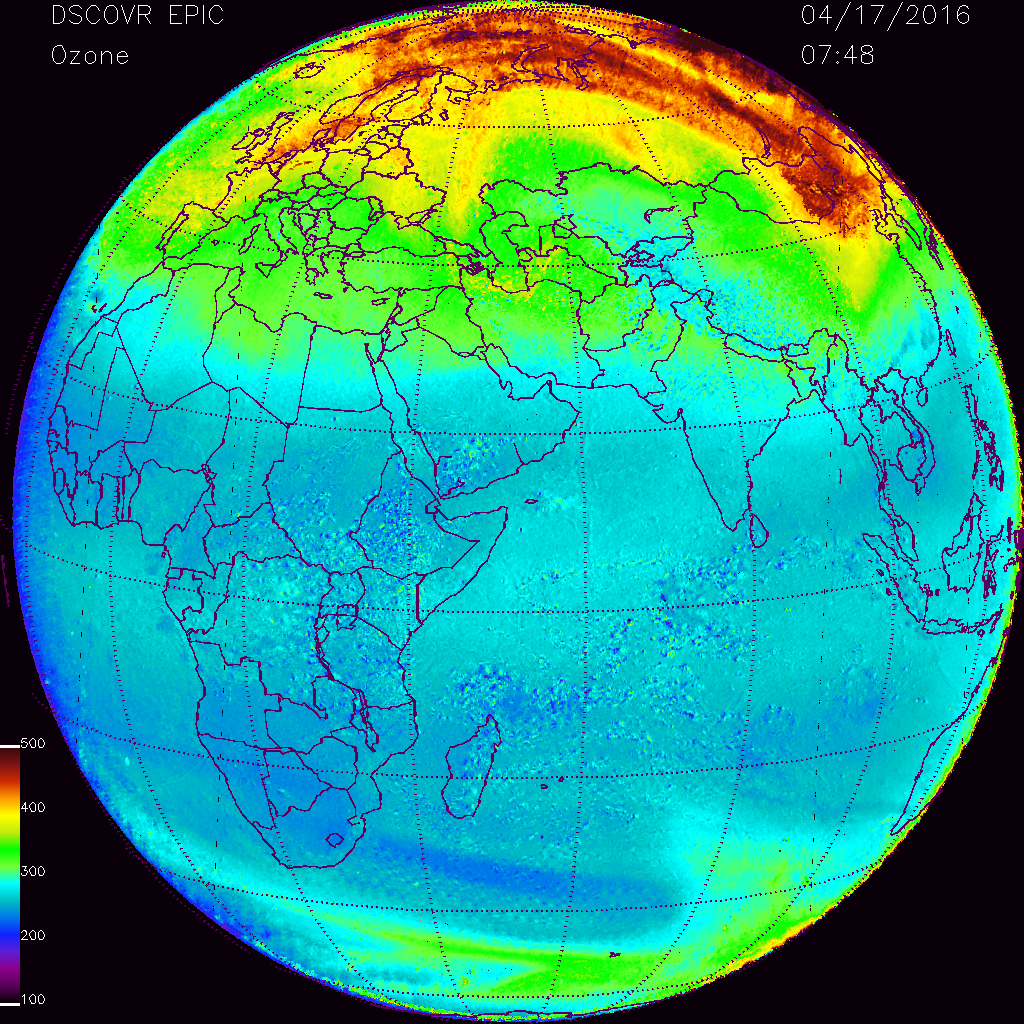